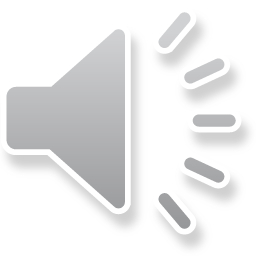 4.3  TALOŽNE TEKSTURE
nastaju taloženjem materijala iz taložnog fluida (voda, vjetar)

ovise o karakteristikama toka taložnog fluida i uvjeta taloženja

vrste
slojevitost i laminacija

strujni riplovi, dine i kosa slojevitost

flazer slojevitost

lećasta slojevitost

antidine i slojevitost nastala antidinama

valni riplovi i kosa slojevitost


eolski riplovi, dine i eolska kosa slojevitost

gradacijska slojevitost

masivna slojevitost
1
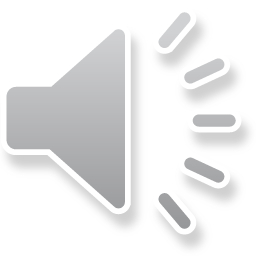 transport sedimenta i vodeni tokovi
velik broj sedimentnih tekstura nastaje tečenjem vode preko površine sedimenta

kod transporta vodom (i vjetrom) sediment može biti prenošen u suspenziji  ili pridnenim tečenjem (bedload)

suspendirani materijal ostaje u 
	suspenziji zbog turbulencije fluida

za transport u suspenziji vertikalna 
	komponenta turbulencije fluida mora 
	nadmašiti brzinu padanja čestica
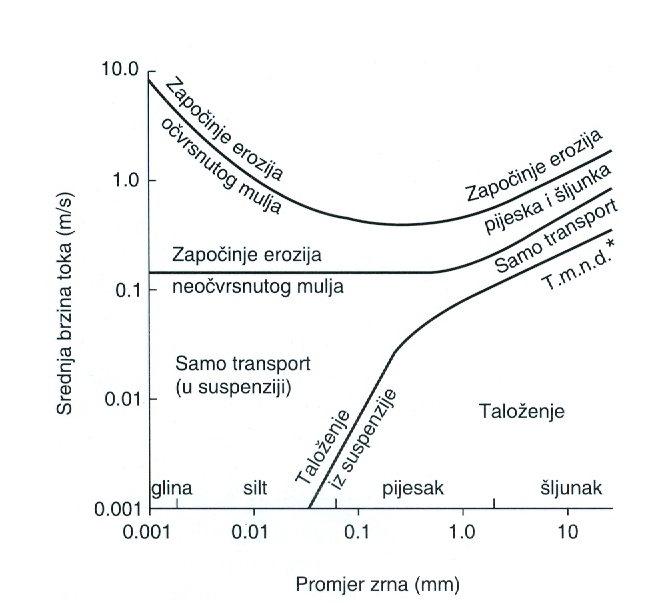 Hjülstrom-Sundborgov dijagram. Pokazuje
odnos između veličine zrna i brzine vodene
struje potrebne za pokretanje sedimenta
(kritična erozijska brzina). Dubina toka 1 m.
2
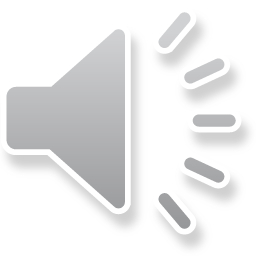 režim toka
kada je sediment jednom pokrenut vodenom strujom, priroda površine sedimenta sa svojim sedimentnim teksturama, odnosno formama dna, ovisi o uvjetima (režimu) toka

donji režim toka

oblici površine vode nisu u 
	fazi s oblicima površine dna

gornji režim toka

veća energija toka

oblici površine vode u fazi
     s oblicima dna
u mnogim situacijama vodeni tokovi 
        s vremenom slabe, pa se u skladu s 
        time mijenjaju i slojne forme na površini
        sedimenta (prim. gravitacijski tokovi)
3
Promjene oblika dna uslijed porasta snage toka.
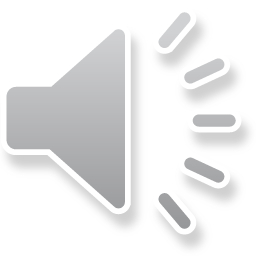 slojevitost i laminacija
stratificiranost ili uslojenost osnovna je značajka sedimentnih stijena

rezultat promjena u stilu sedimentacije; obično promjena sastava i/ili veličine zrna

slojevitost 
stratifikacija deblja od 1cm

laminacija
stratifikacija tanja od 1 cm
često interna tekstura sloja
4
Terminologija za definiranje debljine slojeva i lamina.
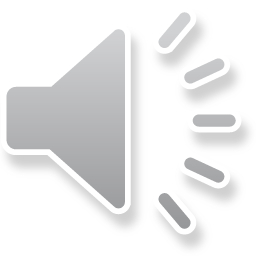 SLOJEVITOST
sloj 
geološko tijelo pločastog, lećastog, klinastog ili nepravilnog oblika

uglavnom jednoličnog sastava i jednoličnih ili genetski sličnih unutarnjih strukturno-teksturnih značajki po cijeloj svojoj debljini

većina slojeva istaloži se u vremenskom periodu od nekoliko sati ili dana (prim.: turbiditni i olujni slojevi), do nekoliko godina, desetaka godina ili više (šelfni pješčenjaci  i vapnenci)
5
Uslojeni vapnenci kod Krapinskih Toplica.
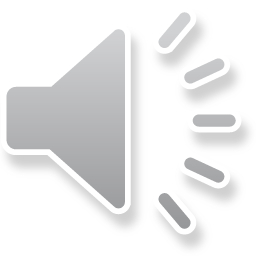 slojevitost 
pojava manje ili više jasnog izdvajanja teksturno-strukturnih, granulometrijski ili litološki jedinstvenih slojeva u sedimentnim stijenama 














slojne plohe (površine) 
odvajaju sloj od podinskih i krovinskih naslaga
predstavljaju značajnije diskontinuitete u taloženju
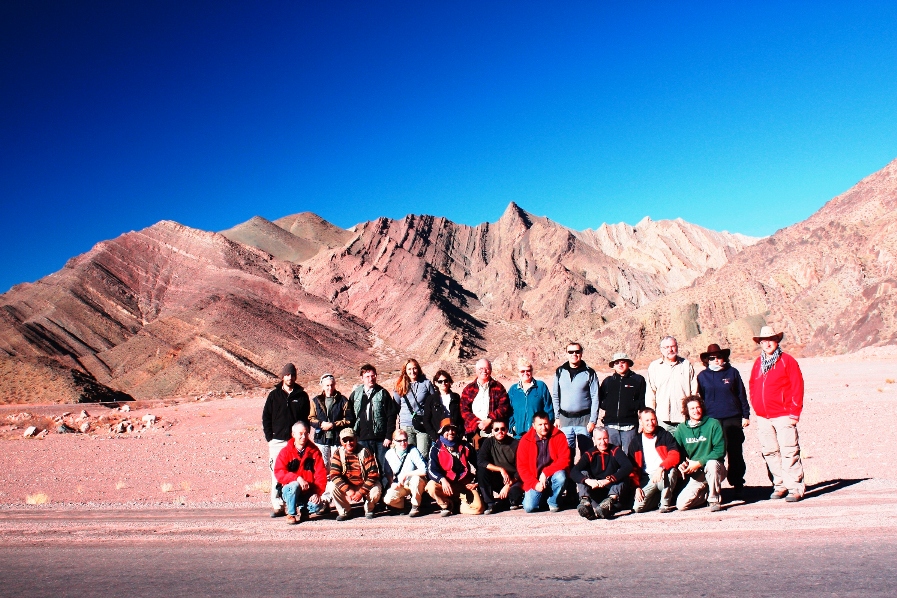 Sinklinalno povijeni slojeviti klastični sedimenti. High Cordillera; Ande, Argentina.
6
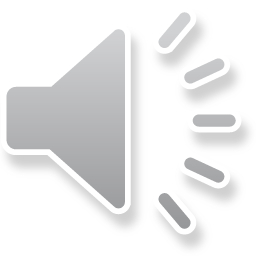 LAMINACIJA
proizlazi iz promjena veličine zrna između lamina, promjene veličine zrna unutar lamina, ili promjena u sastavu između lamina

u većini slučajeva vrijedi: 

  		jedna lamina                 jedan taložni događaj
paralelna laminacija (planarna, horizontalna)
načini postanka

  u gornjem režimu toka

  pješčani sedimenti
 
  iz turbulentnih struja kod visokih
   brzina toka (gornji režim toka – 
    gornja paralelna laminacija)
Paralelna laminacija u pijescima nastala 
kao rezultat taloženja u gornjem režimu toka.
Preuzeto iz 1
7
pelitni sedimenti

  taloženje iz suspenzije

 kroz duži vremenski period postoji sezonska ili godišnja fluktuacija u donosu sedimenta

	     Prim: 
		organske lamine                    sezonska mikrobiološka cvatnja

		lamine u glacijalnim jezerima                  promjene godišnjih doba
Horizontalna laminacija u laporima. 
Izmjena svijetlih lamina bogatih kalcitom i tamnijih 
lamina bogatih glinom i organskom materijom. 
Bukova glava, Našice.
8
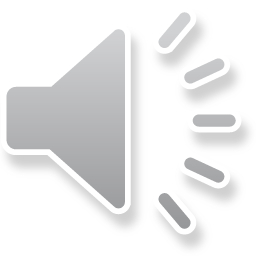 STRUJNI RIPLOVI I DINE
nizvodno-migrirajuće asimetrične slojne forme nastale iz jednosmjernih vod. tokova


čimbenici formiranja

brzina vodenog toka
dubina  vodenog toka
veličini čestica 

okoliši nastanka

rijeke
estuariji
 plimske ravnice
 deltni kanali 
plitkomorski šelfovi 
dna dubokih mora (riplovi)

očuvanje

riplovi                često 

dine                 rijetko
Preuzeto iz 1
Odnos između srednje brzine toka i srednje veličine čestica koji pokazuje polja stabilnosti različitih subakvatskih slojnih formi za dubinu toka od 25-40 cm.
9
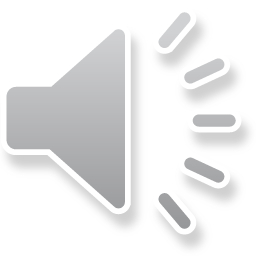 strujni riplovi
slojne forme manjih dimenzija

	     valna duljina manja od nekoliko desetaka cm
 
	     visina nekoliko cm

asimetričan oblik

		zaklona (nizvodna, zavjetrinska) strana            strmija 

		priklona (uzvodna, udarna) strana            blaža

indeks ripla 
                        8 < Ir < 20 

migracija riplova 

 	           erozija udarne strane ripla
    
        prijenos materijala do kreste

       avalanširanje materijala niz 
       zavjetrinsku stranu

	        kosa laminacija
Preuzeto iz 1
Strujni riplovi; terminologija i način formiranja.
10
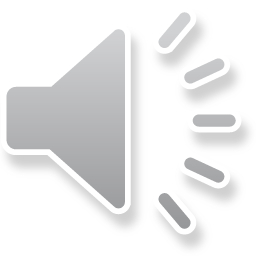 podvodne dine(megariplovi, pješčani valovi i prudovi)
slojne forme većih dimenzija 

		valna duljina metar ili više 

		visina nekoliko desetaka cm i više

sličnog presjeka i indeksa kao i riplovi

vrste riplova i dina

dvodimenzionalni
 ravne kreste

trodimenzionalni 
sinusoidalne, mjesečaste, 
	jezičaste kreste
Preuzeto iz 1
Terminologija za opisivanja oblika kreste riplova i dina formiranih jednosmjernim tokom.
11
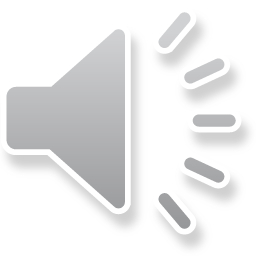 dvodimenzionalni 
riplovi
Preuzeto iz 4
trodimenzionalni jezičasti riplovi
Preuzeto iz 4
Preuzeto iz 4
trodimenzionalni sinusoidalni riplovi
12
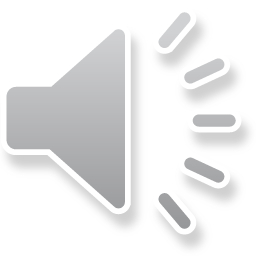 kosa slojevitost (laminacija)
u pijescima

postanak
			nizvodna migracija dina i riplova

vrste

planarna kosa slojevitost (laminacija)

		migracija dvodimenzionalnih dina (riplova)
Preuzeto iz 1
Preuzeto iz 1
Planarna kosa slojevitost nastala migracijom dvodimenzionalnih dina (s ravnom krestom).
13
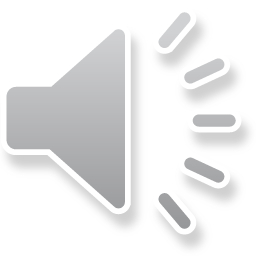 koritna kosa slojevitost (laminacija)

		migracija trodimenzionalnih dina (riplova)
Preuzeto iz 1
Preuzeto iz 1
Koritna kosa slojevitost nastala migracijom trodimenzionalnih dina.
14
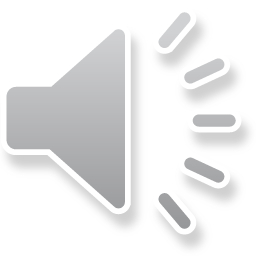 u konglomeratima

postanak

	nizvodno kretanje šljunčanih prudova  (prim. prepleteni riječni sustavi) 

		     klizanje i avalanširanje  (prim. grubozrnate delte gdje se na čelu delte formiraju
             strmo nagnuti šljunčani slojevi)
Kosa slojevitost u šljuncima; Nemčinani, Slovačka.
15
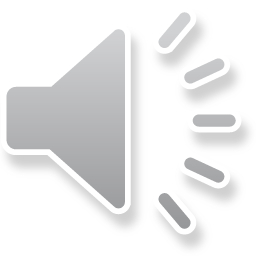 flazer  slojevitost
tanki nepovezani lećasti ulošci muljnog taloga unutar udolina pješčanih slojeva s riplovima

postanak
taloženje malih količina mulja u razdobljima s niskom energijom vode u udolinama riplova
Preuzeto iz 3
Flazer slojevitost.
16
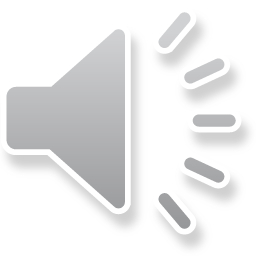 lećasta slojevitost
pojave izoliranih riplova pješčanih taloga unutar muljevitih sedimenata

u presjeku se manifestiraju kao koso laminirane leće
 
postanak
mirni plitkovodnim okolišima u kojima prevladava taloženje muljnih taloga, uz samo povremeni donos pješčanog detritusa
Preuzeto iz 3
17
Lećasta slojevitost.
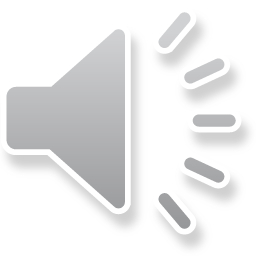 antidine
forme slične riplovima 

u presjeku pokazuju niskokutnu kosu slojevitost nagnutu uzvodno
 
nastaju u uvjetima vrlo visokog režima toka erozijom zavjetrinske strane strukture i taloženjem na njenoj udarnoj strani 

rijetko se očuvaju, ali se mogu naći u plažnim pijescima
A
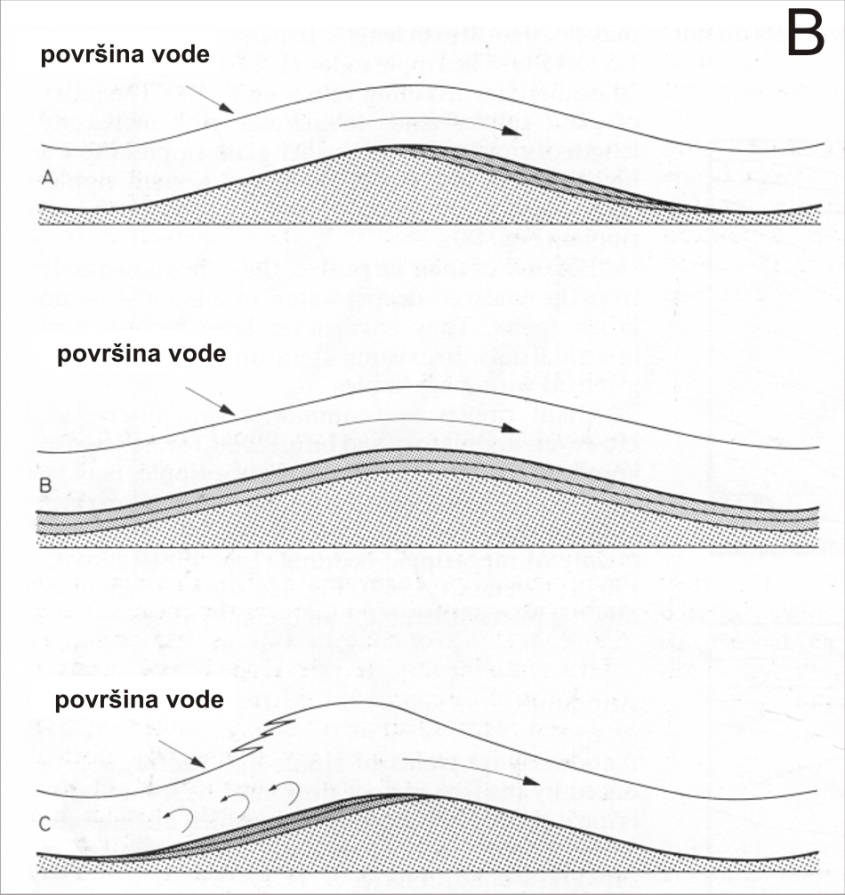 Preuzeto iz 1
Antidine; A – slika, B – način formiranja.
18
Preuzeto iz 1
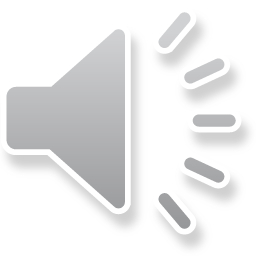 valni riplovi
nastaju oscilacijskim kretanjem vode (prim. valovi)                oscilacijski riplovi 

simetričan profil; kontinuirana ravna kresta

česti su u mnogim plitkomorskim, deltnim i jezerskim pijescima i vapnencima

indeks ripla : 6 < Ir  < 10

u presjeku pokazuju kosu laminaciju
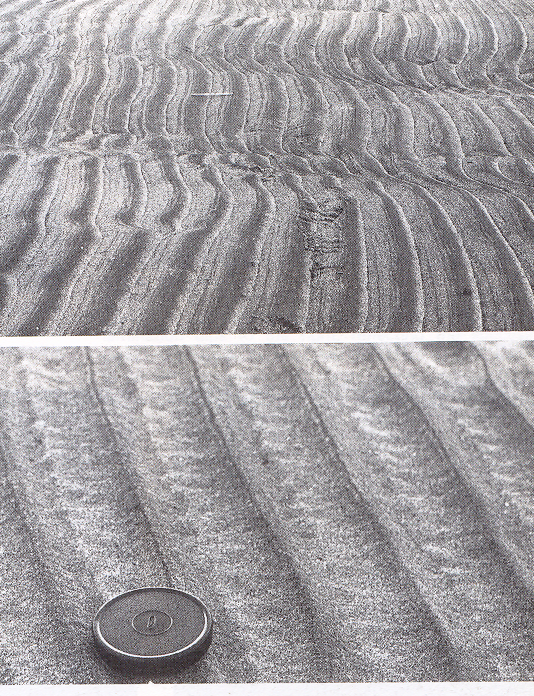 Primjeri valnih
 riplova
Preuzeto iz 4
Preuzeto iz 4
19
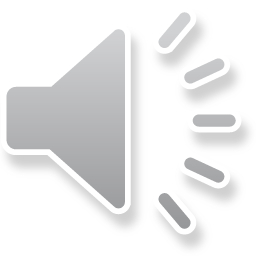 Eolski riplovi, dine, draa-oblici i kosa slojevitost
kao i kod transporta vodom, za prijenos sedimenta vjetrom potrebno je doseći kritičnu brzinu erozije 

kod pokretanja pijeska prvo se formiraju riplovi 

u pustinjskim okolišima glavne teksture koje daju debele pakete eolskih pijesaka su dine i draa-oblici (megadine)
eolski riplovi
asimetrične forme ravnih kresti

odlikuju se planarnom kosom slojevitošću u smjeru vjetra

valna duljina i visina ripla ovise o:
veličini zrna,
snazi vjetra,
dužini poskakivanja (saltacije) migrirajućih pješčanih zrna
20
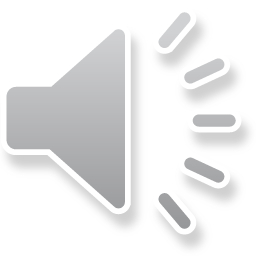 eolske dine i draa-oblici (megadine)
velike slojne forme valnih duljina od nekoliko desetaka metara pa sve do nekoliko km

većina megadina sastavljena je od većeg broja dina, a najčešće i na sebi sadrži manje dine
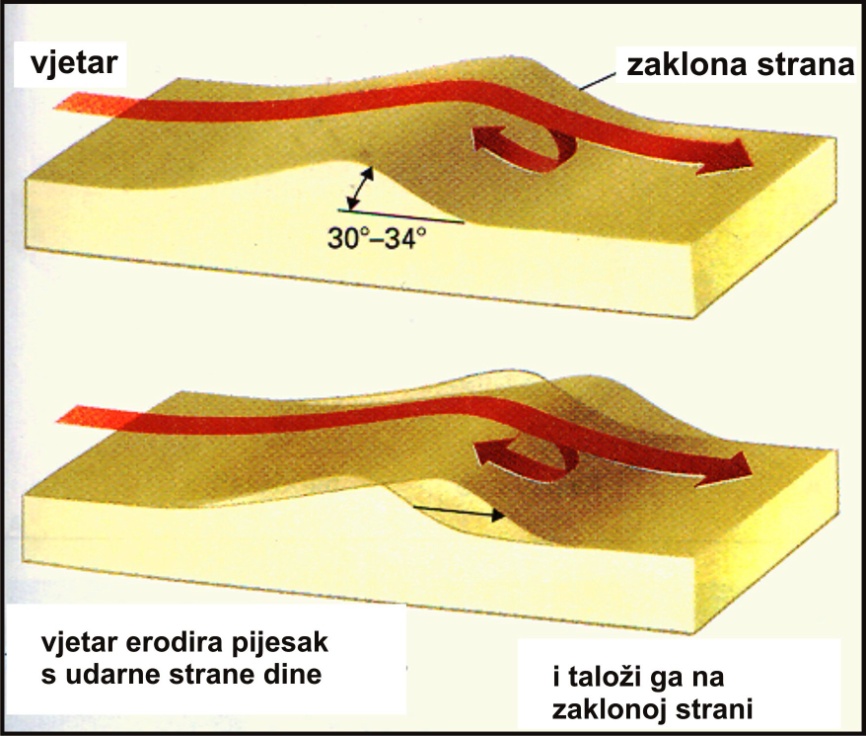 Preuzeto iz 2
B
vjetar
A
Preuzeto iz 2
Način migracije eolskih dina (A) i kosa slojevitost kao rezultat migracije (B).
21
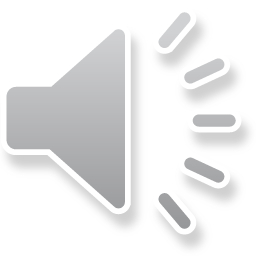 oblik i orijentacija dina ovisi o brzini vjetra i količini raspoloživog pijeska

tipovi dina

barhane – malo pijeska; srpastog oblika

transferzalne – pijesak obilan

longitudinalne – pijesak limitiran; vjetar dominantno iz jednog smjera
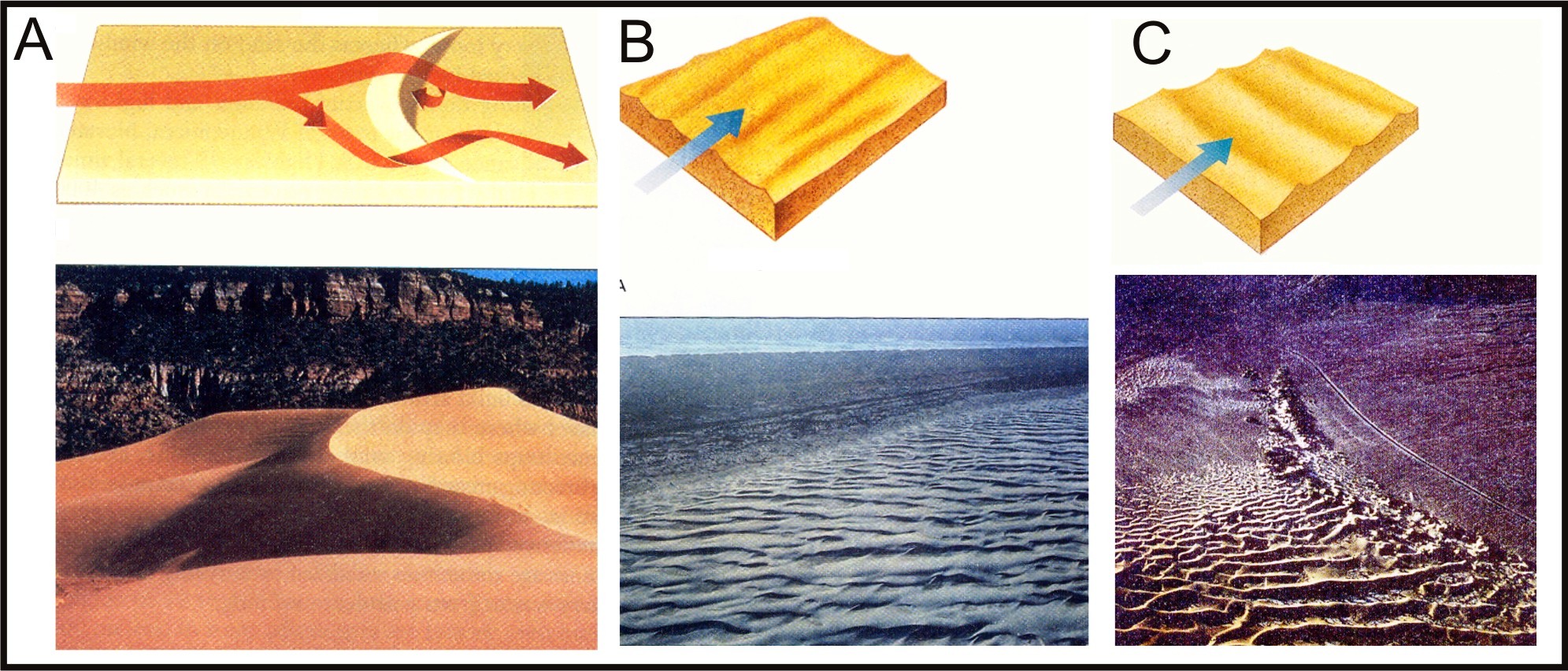 Preuzeto iz 2
Tipovi dina; A – barhane; B – transferzalne; C – longitudinalne.
22
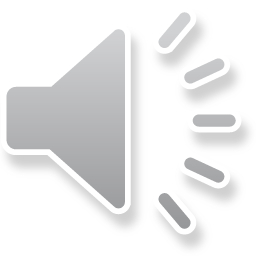 gradacijska slojevitost
vertikalne promjene veličine zrna unutar sloja

rezultat promjene u uvjetima toka tijekom sedimentacije
 

normalna graduiranost

postupno smanjenje veličine čestica od osnovice prema
	vrhu sloja

nastaje iz postupno slabećih struja koje nose sediment

karakteristična je za Ta interval Bouma sekvencije,
	sedimente taložene iz olujnih struja (tempestiti), slojeve
	 na riječnim poplavnim ravnicama, klastičnim šelfovima itd.
Preuzeto iz 4
Normalno graduirani sloj.
inverzna graduiranost 

postupno povećanje zrna idući od osnovice prema vrhu sloja

nije česta kao normalna graduiranost
23
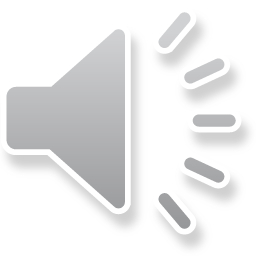 masivna slojevitost
slojevi bez vidljivih internih tekstura

često je samo prividna 

može nastati kao
rezultat taložnog mehanizma:

iz gravitacijskih tokova velikog viskoziteta u vrijeme (prim. muljni tokovi ili debritni tokovi)

 rezultat naknadnog razaranja primarnih taložnih tekstura  (bioturbacija, slampiranja, gubitka vode ili pedogeneza)
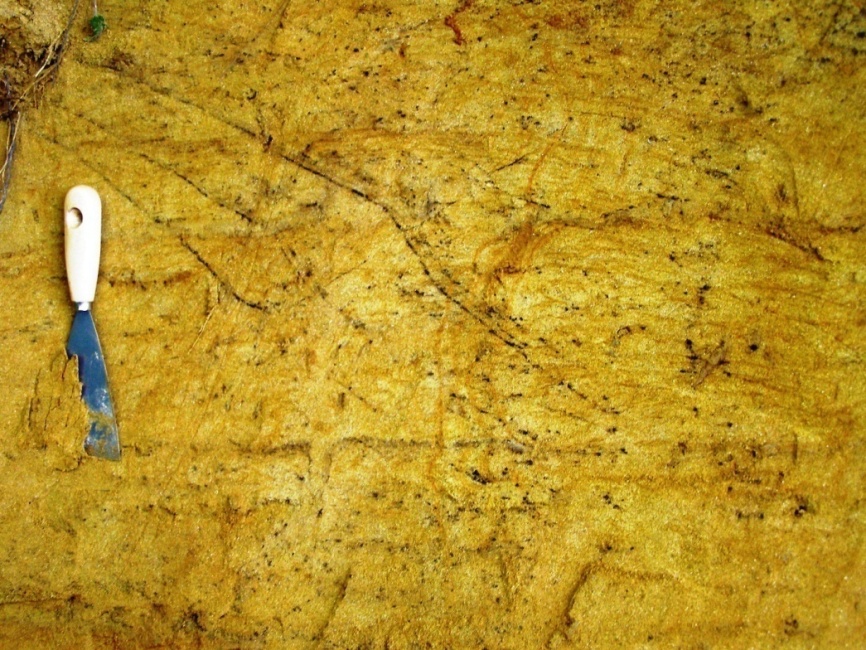 24
Masivni lapori s fosilnim kršjem mekušaca. Vranović, Našice.
Prividno masivni pijesak; Dilj gora.
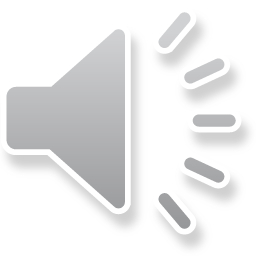 4.4  POST-TALOŽNE TEKSTURE
nastaju tijekom dijagenetskih procesa

obuhvaćaju:

konvolutna slojevitost (konvolucija)

tragovi utiskivanja (load casts)

teksture istiskivanja vode (dewatering)

klizanja i slampovi

desikacijske pukotine

tragovi kišnih kapi

preferirana orijentacija

cjepivost
25
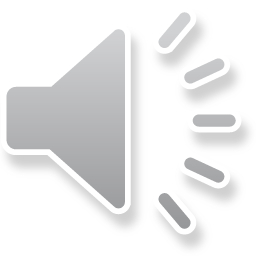 konvolutna slojevitost
razvija se u koso i paralelno laminiranim slojevima

odlikuje se povijenim i deformiranim 	laminama 

najbolje je razvijena u sitnozrnatim  pjeskovito-pelitnim sedimentima u 
	Tc intervalu Boma sekvencije
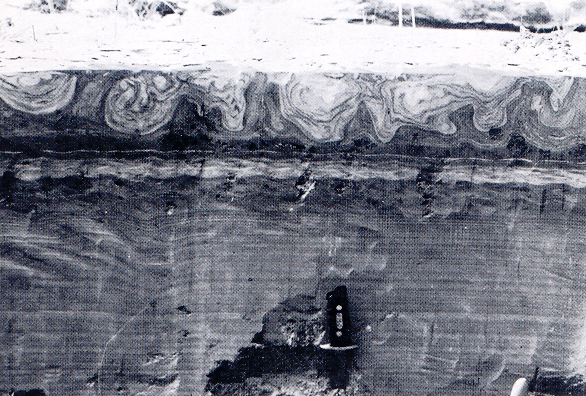 Preuzeto iz 4
Primjer konvolutne slojevitosti.
26
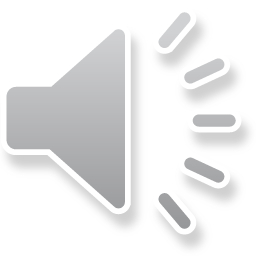 tragovi utiskivanja (load casts)
konveksno ispupčeni grudasti, gomoljasti, kvrgavi oblici na donjim slojnim plohama pješčenjaka

postanak
nejednolično utiskivanje krovinskog pješčanog sedimenta u mekani muljeviti sediment
A
B
Preuzeto iz 4
(La Rioha provincija, Argentina)
Tragovi utiskivanja;   A – donja slojna ploha; B – presjek sloja
27
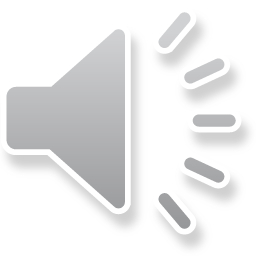 teksture istiskivanja vode
deformacijske teksture u mekanom sedimentu

rezultat istiskivanja porne vode  što dovodi do gubitka čvrstoće sedimenta

dish-and-pillar strukture (zdjelaste i stupaste teksture)
nastaju pri istiskivanju porne vode iz podinskog sloja zbog nadslojnog tlaka izazvanog brzim taloženjem pijeska











pješčani dajkovi
nastaju utiskivanjem žitkog pijeska u mekane muljne taloge iznad pješčanog sloja
Primjer dish-and-pillar 
teksture.
Preuzeto iz 4
28
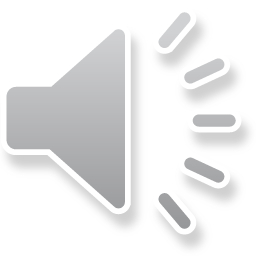 desikacijske pukotine i tragovi kišnih kapi
karakteristični za pelitne sedimente
pokazatelji subaerske izloženosti
Recentne desikacijske pukotine.
Recentni tragovi kišnih kapi.
10 cm
10 cm
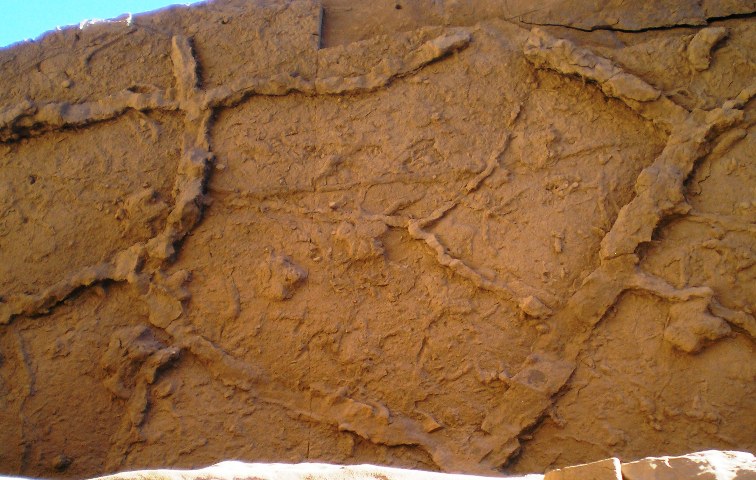 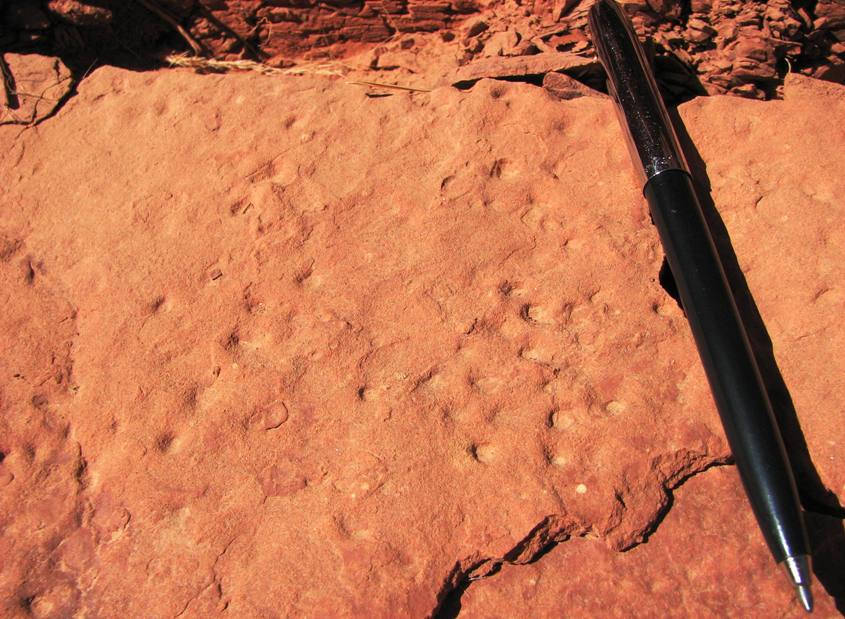 Mud cracks u miocenskim
pelitima. Ande, Argentina.
Tragovi kišnih kapi u miocenskim
 pelitima. Ande, Argentina.
10 cm
29
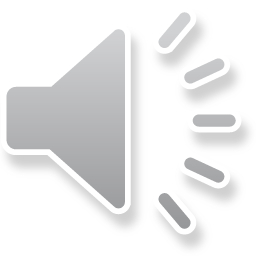 najčešća tekstura

preferirana orijentacija minerala glina i tinjaca paralelno slojevitosti

rezultat je taloženja minerala paralelno slojevitosti, a u manjoj mjeri kompakcije i istiskivanja vode
preferirana orijentacija
cjepivost
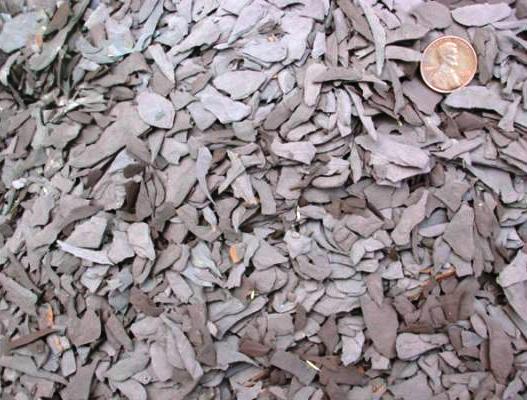 sposobnost kalanja muljnih stijena duž ploha paralelnih stratifikaciji

karakteristična je za šejlove

postanak je rezultat kompakcije listićavih minerala glina

nije razvijena ili očuvana ako su sedimenti bioturbirani ili sadrže puno siltnih čestica (kvarc, kalcit)
Cjepivost  - tekstura karakteristična za šejlove.
30
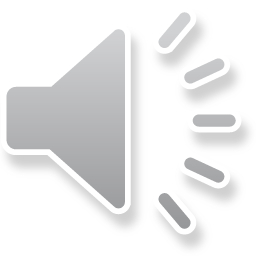 4.5  BIOGENE TEKSTURE
tragovi koje su svojom životnom aktivnošću u sedimentnim stijenama ostavili organizmi, a da pri tome sami nisu sačuvani (ihnofosili)
 
aktivnosti:
kretanje
rovanje
kopanje 
plaženje 
odmaranje
hranjenje
izrada jazbina
Preuzeto iz 2
Preuzeto iz  2
Recentni tragovi kretanja puževa.
Ihnofosili nastali na isti način.
31
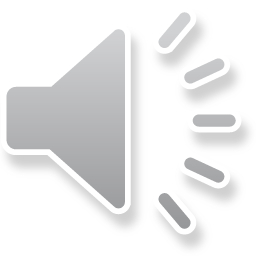 Preuzeto iz  2
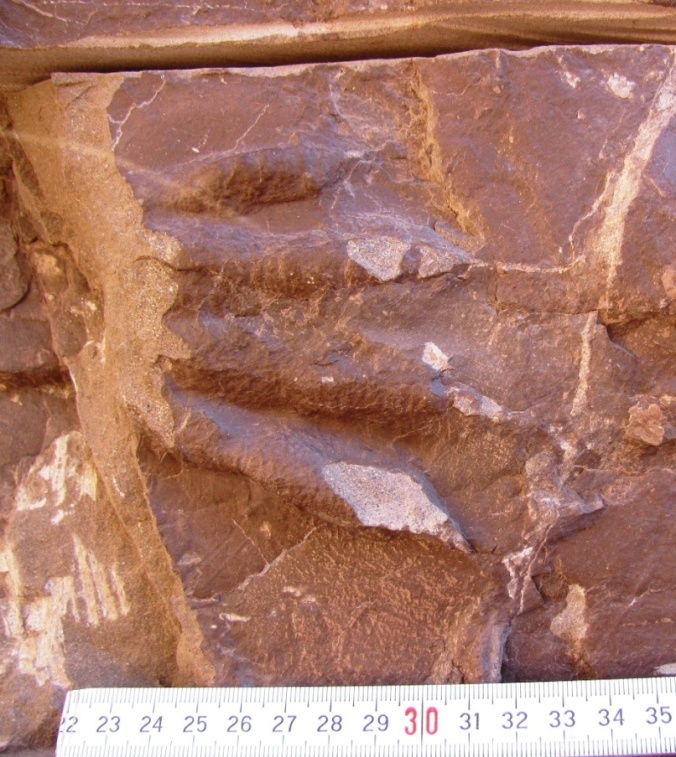 Preuzeto iz  2
Tragovi dinosaura.
Tragovi organizama koji su 
se ubušavali u vapnenac.
Otisak stope sisavca, Ande, Precordillera, Argentina.
32
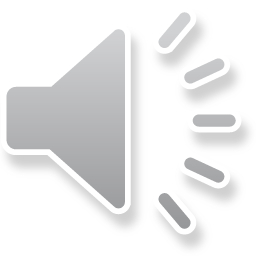 bioturbacija 
fosilno očuvana promjena u sedimentu nastala životnom aktivnošću organizama 

uzrokuju razaranje primarnih sedimentnih tekstura

ne zna se koji ih je organizam napravio,ali se zna kako je živio


isti organizam             različit sastav sedimenta i uvjeti života               različiti  ihnofosili 

različite vrste organizama                  slični uvjeti života                vrlo slični ili isti  ihnofosili

najčešće u marinskim okolišima
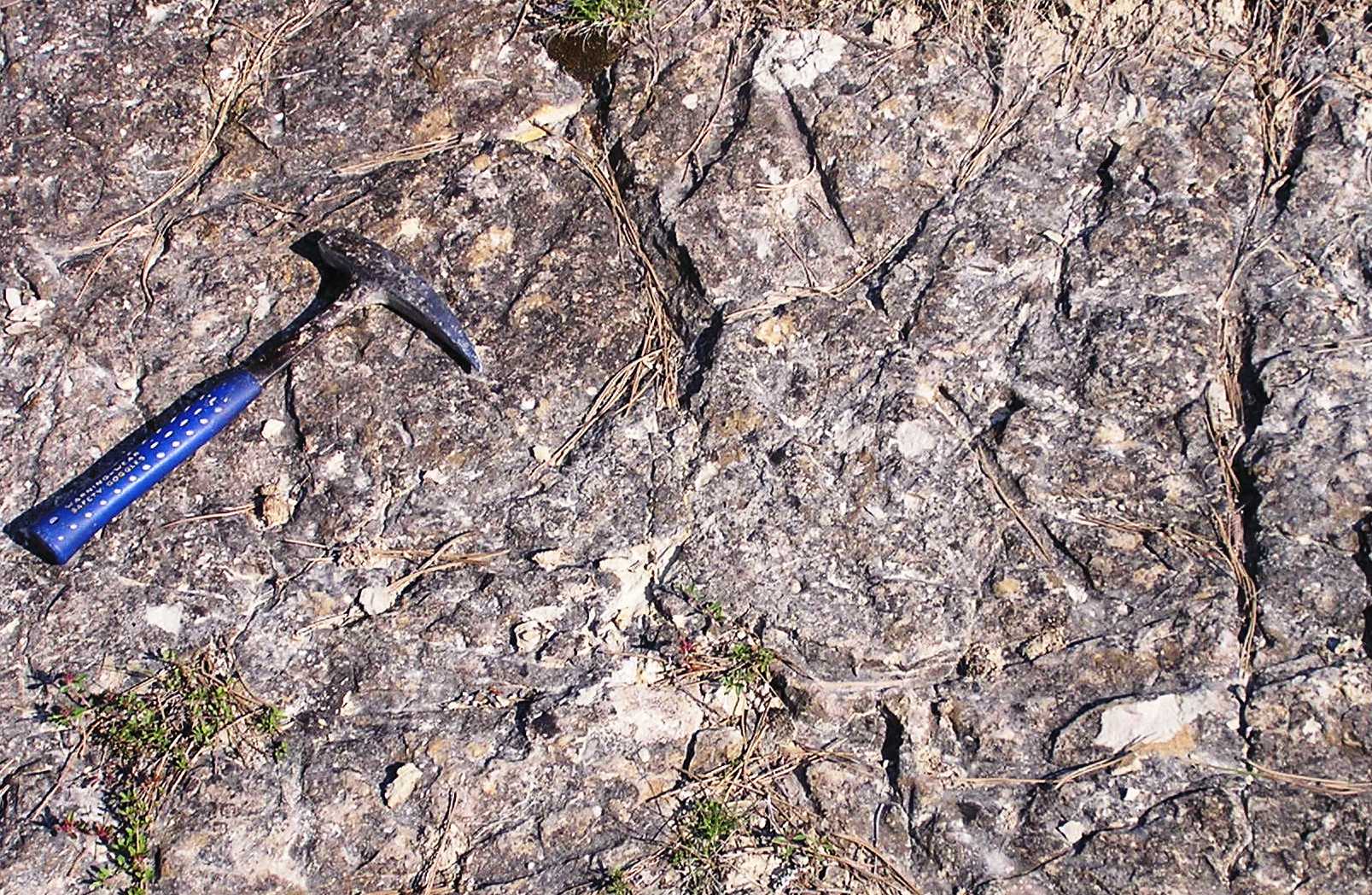 tragovi  na površini sedimenta

formirani aktivnošću epibentičkih 
	organizama

vide se samo na slojnim plohama
Tragovi 
plaženja.
Preuzeto iz  2
rupe (jame, jazbine) unutar sedimenta

 nastale aktivnošću endobentičkih 
	organizama

vide se na slojnim plohama i na 
	vertikalnom presjeku kroz slojeve
Ukapanje organizma 
u rahli, nevezani
 sediment.
33
Preuzeto iz  2bi
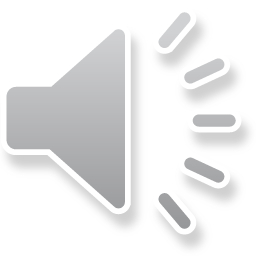 količina bioturbacija pokazatelj je brzine sedimentacije

brza sedimentacija                malo vremena za kopanje u sedimentu               malo bioturbacija

vrlo spora sedimentacija                dovoljno vremena za kopanje u sedimentu              sediment često potpuno bioturbiran i homogeniziran
Preuzeto iz  1
Dijagrami koji prikazuju promjenu tipa bioturbacija 
Kao odgovor na porast energije u taložnom prostoru.
34
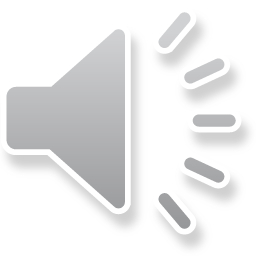 4.6  ANALIZE PALEOSTRUJA
upotreba

rekonstrukcija smjera ili pravca paleotransporta

rekonstrukcija paleogeografije
 
geometrija sedimentnih tijela

porijeklo sedimenta (provenijencija)


smjer transporta

kosa slojevitost

asimetrični riplovi

tragovi tečenja (flute casts)

imbrikacija

pravac transporta 

preferirana orijentacija zrna, valutica i fosila

simetrični riplovi

tragovi vučenja (groove marks)
35